Faculty of Economic Sciences
University of Warmia and Mazury in OlsztynPoland
Location
Location
University of Warmia and Mazury in Olsztyn (UWM) is located in north-eastern Poland 

Olsztyn is perceived as one of the most beautiful cities in Poland – a country in the centre of Europe
Visiting Poland
Poland is known for its rich history, stunning architecture, delicious food, and beautiful countryside
You can expect medieval castles, vibrant cities, picturesque towns, and beautiful landscapes including the Warmia and Mazury region with its breath-taking lakes and forests
Best of Olsztyn
The capital of the Warmia and Mazury region inhabited by nearly 176,000 people
A renowned cultural and academic centre, boasting a large philharmonic, university, sports centre, in addition to numerous cinemas, theatres and cafes 
The city's showcase is the medieval castle where Nicolaus Copernicus lived
Best of Olsztyn
Olsztyn is surrounded by thick forests (they account for 20% of the city suburban area). There are also three rivers and 13 large lakes

Such surroundings make the city a popular holiday resort, with people flocking here to relax in its calm ambiance
University of Warmia and Mazury in Olsztyn
https://uwm.edu.pl/en
Some facts about UWM
Founded in 1999 through a merger of three higher education institutions: Academy of Agriculture and Technology, Pedagogical Institute and Warmia Institute of Theology
17 faculties:
Animal Bioengineering; Biology and Biotechnology; Geoengineering; Humanities; Agriculture and Forestry; Medicine; Mathematics and Computer Sciences; Veterinary Medicine; Economic Sciences; Social Sciences; Technical Sciences; School of Public Health; Food Science; Law and Administration; Arts; Theology; Ełk Branch
More than 60 fields of study
Some facts about UWM
Kortowo – our campus
One of the most beautiful and unique university campuses in PolandLocated next to a lake and forestsThe University adopted the Green University approach which assumes coexistence in harmony with the surrounding nature
Kortowo – our campus
There are dormitories, student clubs, cafes, shops – everything students need to live, study and have fun The Students' Parliament of the Republic of Poland awarded UWM the title of "Student-Friendly University" twice
Campus activities
Centre for the Popularisation of Science and Innovation – Kortosfera
Students’ fest – Kortowiada
Swimming pool
Faculty of Economic Sciences
https://uwm.edu.pl/wne/
We create future leaders
Institutes and departments
Institute of Economics and Finance

Department of Economic Policy

Department of Economy’s Competitiveness

Department of Finance

Department of Market and Consumption

Department of Theory of Economics
Institute of Management 
and Quality Sciences
Faculty in numbers
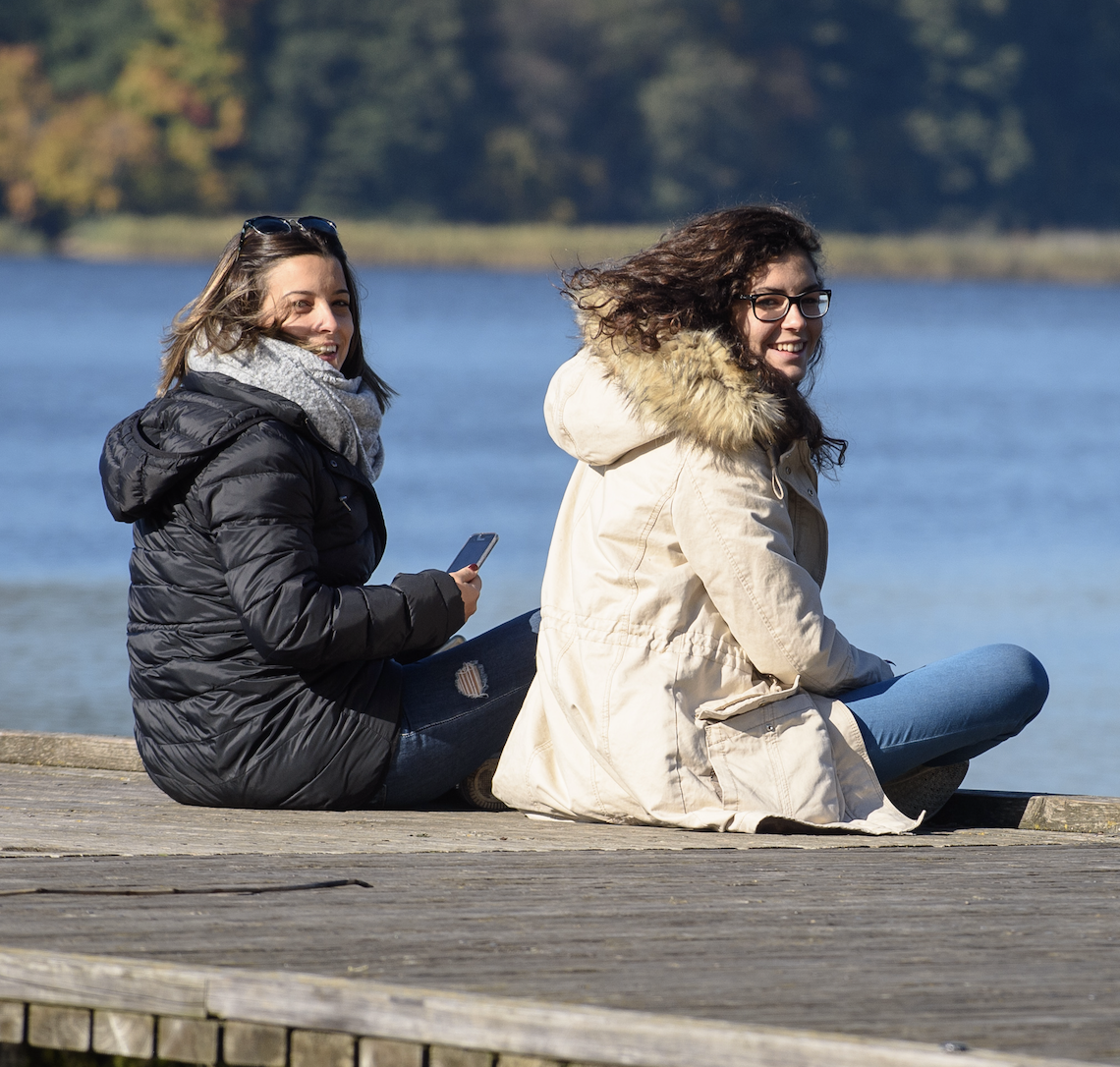 Academic year 2023/2024
Academic year 2022/2023
Nearly 550 graduates including the first graduates of a Master's degree 
in Logistics with a double diploma under an agreement with Instituto Politécnico de Setúbal (Portugal)
Around 2,100 students
More than 120 academic teachers and administrative staff
Our offer
Undergraduate degree programs:
Bachelor in Economics
Bachelor in Logistics
Bachelor in Management
Engineer in Management and Production Engineering
Our offer
Master’s degree programs: 
Master in Economics: (1) Managerial Economics and Business 	Consulting; (2) Finance, Banking and Insurance; (3) E-commerce and Services
Master in Management: (1) Logistics; (2) Marketing and Product Management; (3) Accounting and Financial Management; (4) Investment and Property Management
Our offer
Other postgraduate programs:
Master of Business Administration (MBA)
Accounting
Audit and Internal Control
Economics – Budgetary Accounting
Human Resources Management
Management and Marketing in Education
Managerial Coaching

The Faculty participates in the Doctoral School of University of Warmia and Mazury in Olsztyn
ERASMUS+
We cooperate with many universities and would like to extend our cooperation
Contact:
Kamil Kotliński, PhD
Anna Wichowska, PhD
Erasmus+ coordinator
 (incoming and outgoing students/faculty/staff, bilateral agreements)
e-mail: erasmus.wne@uwm.edu.pl
Erasmus+ coordinator 
 (training, promotion)
e-mail: anna.wichowska@uwm.edu.pl
Student scientific societies
Scientific Society of Human Resource Management "Creative"
Scientific Society 
 of Economic Liberalism
Coaching Scientific Society
 "Real Estate"
Students’ Scientific Society ”Business Club"
Scientific Society
 of International Economics
Scientific Society
 of Accounting
Coaching Scientific Society
 "The Best Passion"
Scientific Society
 of Logistic "Logistix"
Investors Scientific Society
International cooperation
Open Lectures in English
Lectures conducted by invited lecturers from abroad
Staff mobility
The staff of the Faculty of Economic Sciences actively participates in numerous conferences, seminars, panels and other scientific events organized in Poland and abroad as well as research internships in foreign research centers
We would like to express our interest in establishing new partnerships with universities and research institutes as well as individual researchers
Do not hesitate to contact us if you or your organization are willing to discuss any forms of collaboration
Thank you!
Faculty of Economic Sciences
Oczapowskiego St. 4
10-719 Olsztyn
Poland